Oppmøteregistrering
https://tinyurl.com/y5ccm9f5
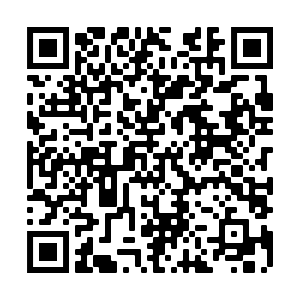